An Introduction to Children’s and Adults Safeguarding in Barking and Dagenham


April Bald: Operational Director for Children’s Care and Support
Mike Corrigan: Interim Operational Director for Adults Care and Support
Chris Bush: Commissioning Director

Date: 18 May 2022
Welcome and Introductions
Session purpose and objectives
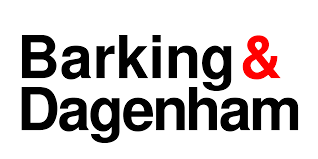 Understanding the Landscape; what the data tells us, demand and challenges. 
To have  an awareness of the range of legislation and guidance surrounding safeguarding and the. protection of children and vulnerable adults. 
To be able to define the different types of child abuse. 
To be able to demonstrate an awareness of the range of indicators of abuse and neglect. 
Understand their responsibility to report concerns. 
To be able to demonstrate an awareness of the actions to take in the event of suspected abuse
To share information correctly
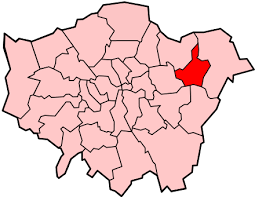 Agenda
The Landscape: Safeguarding in the London Borough of Barking and Dagenham 
 Legislation 
Child Abuse and Neglect 
Being a corporate parent 
Safeguarding adults legislation and duties 
Consent & making safeguarding personal 
Responding to Concerns: What to do if you are worried about a child or vulnerable adult and the Members enquiry process 
Principles of Information Sharing 
Questions and Answers 
Key documents and reading materials
The Safeguarding Landscape
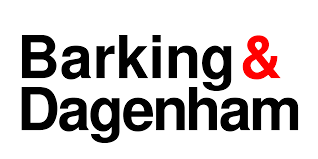 A community hit hard by Covid, with many structural inequalities exacerbated – we are still learning the impact of this.

A population that is growing rapidly with the highest rates of poverty in London (and in some areas the country).

Very high levels of churn and mobility within vulnerable communities; likely to be some of the hardest hit be the looming cost of living crisis. 

The landscape is challenging; and is getting worse…
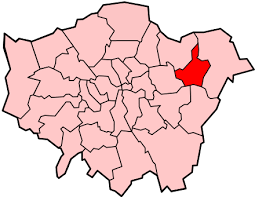 The Safeguarding Landscape: How this is manifesting in Children’s and Adult’s Care and Support
The number of adults and older people in receipt of support and services has increased to 2,886 – a real term increase of 7% on 2020/21.
The number of safeguarding concerns received into the Adult Intake Team has also been rising particularly in the last 2 years during the pandemic – 1,822 at end of 2021/22, an increase of 3% on 2020/21 but a 29% real term increase on 2019/20 figure. 
Safeguarding concerns with mental health has also been on the rise – 360 in 2020/21 and 307 in 2021/22 compared to an average of 240 in previous years. 
The number of children in care is at 407 and has been relatively stable during the pandemic and post pandemic.  
There are currently 28 (0.05%) UASC – 23 below threshold (51 – 0.08%). 
The number of Care Leavers has also increased to 314 with the number of former UASC Care Leavers at 110.
The Safeguarding Landscape: How this is manifesting in Children’s and Adult’s Care and Support
Unprecedented demand in children’s care and support, especially in the MASH, Assessment and Intervention service with 2,000 more referrals and assessments being completed on children than this time last year.
Physical abuse/physical chastisement is a feature of referrals, mental health is an issue as is substance misuse and domestic abuse remains high, as has been the case throughout the pandemic - pre and post pandemic. 
The number of children open to statutory social care has increased to 3,306, a real term increase of 13% since March 2021 and a real term increase of 41% on end of year 2019/20.  
We have 457 children subject to child protection plans – an additional 120 children and the highest ever number and children on child in need plans has increased to 800.
Caseloads are high especially high in Life Planning children's disability team and Assessment and Intervention.  Over half of social workers have caseloads above target, extremely stretched resources, staff fatigue and pressure on retention of staff.
Legislation and regulation
A large amount of legislation governs our activity…these are just the headlines!
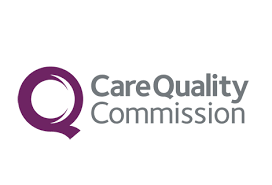 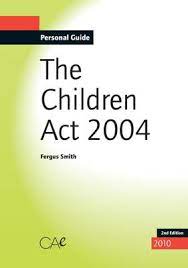 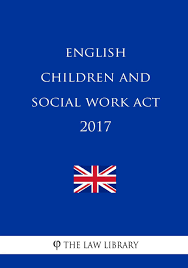 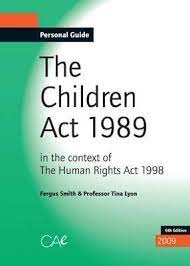 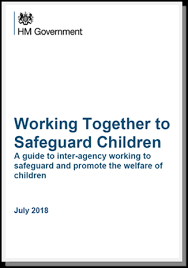 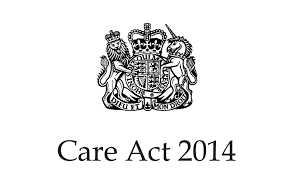 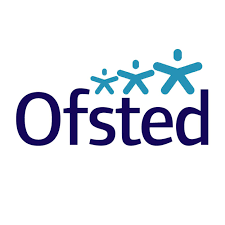 The legislation explained (cont.)
The Children Act 2004
Following Lord Lamming’s inquiry into the murder of Victoria Climbié, the Children Act 2004 made a number of key changes to the child protection framework. Further changes were made by the Children and Social Work Act 2017, which amended the 2004 Act in a number of areas. Among other things, the 2004 Act, as amended:
places a duty on local authorities in England to make arrangements to promote co-operation with key partners and local agencies, with a view to improving the well-being of children in the authority’s area.
places a duty on a range of agencies, including local authorities, the police and health services, to ensure that they consider the need to safeguard and promote the welfare of children when carrying out their functions.
establishes the roles and responsibilities of safeguarding partners (the local authority, NHS Clinical Commissioning Groups and the police), which are responsible for determining how safeguarding arrangements should work in their area.
The Children Act 1989 
The current child protection system in England is grounded in the Children Act 1989, as amended. The Act establishes a number of key principles, including:a. the concept of parental responsibility.b. the paramount nature of the child’s welfare when a matter under the Act is before a court.c. that children are best looked after by their family unless intervention in family life is essential. The Act places a general duty on local authorities to promote and safeguard the welfare of children in need in their area by providing a range of services appropriate to those children’s needs. It additionally sets out what a local authority must do when it has reasonable cause to suspect that a child in its area is suffering or is likely to suffer significant harm.
[Speaker Notes: The Children and Social Work Act 2017  is an Act to make provision about looked after children, to make other provision in relation to the welfare of children, and to make provision about the regulation of social workers. 

The Children and Social Work Act has four main purposes: 

improving decision making, and support for looked after and previously looked after children in England and Wales 

(2) improving joint work at the local level to safeguard children and enabling better learning at the local and national levels to improve practice in child protection 

(3) promoting the safeguarding of children by providing for Relationships and Sex Education in schools 

(4) enabling the establishment of a new regulatory regime specifically for the social work profession in England]
Child abuse and neglect
Child welfare concerns may arise in many different contexts, and can vary greatly in terms of their nature and seriousness.
 Children may be abused in a family or in an institutional or community setting, by those known to them or by a stranger, including, via the internet
children may be taken out of the country to be abused.
 They may be abused by an adult or adults, or another child or children. 
An abused child will often experience more than one type of abuse, as well as other difficulties in their lives. 
Abuse and neglect can happen over a period of time, but can also be a one-off event.
 Child abuse and neglect can have major long-term impacts on all aspects of a child's health, development and well-being.
,
Vulnerabilities
The warning signs and symptoms of child abuse and neglect can vary from child to child. 
Disabled children may be especially vulnerable to abuse, They may have speech, language and communication needs which may make it difficult to tell others what is happening. 
Children also develop and mature at different rates so what appears to be worrying for a younger child might be normal behaviour for an older child.
 Parental behaviours may also indicate child abuse or neglect, so you should also be alert to parent-child interactions which are concerning and other parental behaviours. Eg under the influence of drugs or alcohol or if there is a sudden change in their mental health.
 By understanding the warning signs, you can respond to problems as early as possible and provide the right support and services for the child and their family.
It is important to recognise that a warning sign doesn’t automatically mean a child is being abused.
,
[Speaker Notes: you should be guided by the following key principles:
• children have a right to be safe and should be protected from all forms of abuse and neglect; 
• safeguarding children is everyone’s responsibility; 
• it is better to help children as early as possible, before issues escalate and become more damaging; and
 • children and families are best supported and protected when there is a coordinated response from all relevant agencies
You should make sure you know where to turn to if you need to ask for help 
You should make sure that you understand and work within the local multi-agency safeguarding arrangements that are in place in your area.]
Indicators of abuse
Physical abuse -Children with frequent injuries; unexplained or unusual fractures or broken bones; and unexplained:  bruises or cuts;  burns or scalds; or  bite marks
 
Sexual abuse - Children who display knowledge or interest in sexual acts inappropriate to their age; who use sexual language or have sexual knowledge that you wouldn’t expect them to have; who ask others to behave sexually or play sexual games; and Children with physical sexual health problems, including soreness in the genital and anal areas, sexually transmitted infections or underage pregnancy

Emotional abuse - Children who are excessively withdrawn, fearful, or anxious about doing something wrong; Parents or carers who withdraw their attention from their child, carers blaming their problems on their child; and •who humiliate their child, for example, by name-calling or making negative comparisons, domestic abuse within the home
Neglect - Children who are living in a home that is indisputably dirty or unsafe; are left hungry or dirty; are left without adequate clothing ;,living around drugs, alcohol or violence; who fail to receive basic health care or medical treatment when ill or are injured
,
[Speaker Notes: Physical Abuse is deliberately physically hurting a child. It might take a variety of different forms, including hitting, pinching, shaking, throwing, poisoning, burning or scalding, drowning or suffocating a child. Physical abuse can happen in any family, but children may be more at risk if their parents have problems with drugs, alcohol and mental health or if they live in a home where domestic abuse happens. Babies and disabled children also have a higher risk of suffering physical abuse. Physical harm may also be caused when a parent or carer fabricates the symptoms of, or deliberately induces, illness in a child. 
Signs of Physical Abuse : • Children with frequent injuries; • Children with unexplained or unusual fractures or broken bones; and • Children with unexplained:  bruises or cuts;  burns or scalds; or  bite marks. 

Emotional Abuse is the persistent emotional maltreatment of a child and it can have severe and persistent adverse effects on a child’s emotional development. 
Although the effects of emotional abuse might take a long time to be recognisable, 
Emotional abuse may involve deliberately telling a child that they are worthless, or unloved and inadequate.
It may include not giving a child opportunities to express their views, deliberately silencing them or ‘making fun’ or what they say or how they communicate. 
Emotional abuse may involve serious bullying – including online bullying through social networks, online games or mobile phones – by a child’s peers
Signs and indicators of emotional abuse : Children who are excessively withdrawn, fearful, or anxious about doing something wrong; Parents or carers who withdraw their attention from their child, giving the child the ‘cold shoulder’;  Parents or carers blaming their problems on their child; and •
Parents or carers who humiliate their child, for example, by name-calling or making negative comparisons.

Sexual Abuse is any sexual activity with a child. Sexual abuse can have a long-term impact on mental health. 
Sexual abuse may involve physical contact, including assault by penetration (for example, rape or oral sex) or non-penetrative acts such as masturbation, kissing, rubbing and touching outside clothing. It may include non-contact activities, such as involving children in the production of sexual images, forcing children to look at sexual images or watch sexual activities, encouraging children to behave in sexually inappropriate ways or grooming a child in preparation for abuse (including via the internet). Sexual abuse is not solely perpetrated by adult males. Women can commit acts of sexual abuse, as can other children. Signs and indicators: Children who display knowledge or interest in sexual acts inappropriate to their age; • Children who use sexual language or have sexual knowledge that you wouldn’t expect them to have; • Children who ask others to behave sexually or play sexual games; and • Children with physical sexual health problems, including soreness in the genital and anal areas, sexually transmitted infections or underage pregnancy

Child Sexual Exploitation (CSE) is a form of sexual abuse where children are sexually exploited for money, power or status. It can involve violent, humiliating and degrading sexual assaults. In some cases, young people are persuaded or forced into exchanging sexual activity for money, drugs, gifts, affection or status. 
Consent cannot be given, even where a child may believe they are voluntarily engaging in sexual activity with the person who is exploiting them. 
Child sexual exploitation doesn't always involve physical contact and can happen online.  A significant number of children who are victims of sexual exploitation go missing from home, care and education at some point. Signs and indicators : Children who appear with unexplained gifts or new possessions;• Children who associate with other young people involved in exploitation; • Children who have older “ boyfriends or girlfriends” • Children who suffer from sexually transmitted infections or become pregnant; • Children who suffer from changes in emotional well-being;• Children who misuse drugs and alcohol; • Children who go missing for periods of time or regularly come home late; and• Children who regularly miss school or education or don’t take part in education


Neglect is a pattern of failing to provide for a child’s basic needs, whether it be adequate food, clothing, hygiene, supervision or shelter. It is likely to result in the serious impairment of a child’s health or development. Children who are neglected often also suffer from other types of abuse. It is important that practitioners remain alert and do not miss opportunities to take timely action. Neglect may occur if a parent becomes physically or mentally unable to care for a child.  A parent may also have an addiction to alcohol or drugs, which could impair their ability to keep a child safe or result in them prioritising buying drugs, or alcohol, over food, clothing or warmth for the child. Neglect may occur during pregnancy as a result of maternal drug or alcohol abuse. Signs and indicators • Children who are living in a home that is indisputably dirty or unsafe; • Children who are left hungry or dirty; • Children who are left without adequate clothing, e.g. not having a winter coat;• Children who are living in dangerous conditions, i.e. around drugs, alcohol or violence; • Children who are often angry, aggressive or self-harm; • Children who fail to receive basic health care4 ; and • Parents who fail to seek medical treatment when their children are ill or are injured]
Contextual Safeguarding and exploitation
Contextual Safeguarding recognises that as young people grow and develop, they are influenced by a whole range of environments and people outside of their family. For example, in school or college, in the local community, in their peer groups or online.

 Children and young people may encounter risk in any of these environments. – we refer to this as extra familial harm and apply a contextual safeguarding approach to keeping them safe ie making places and locations safer
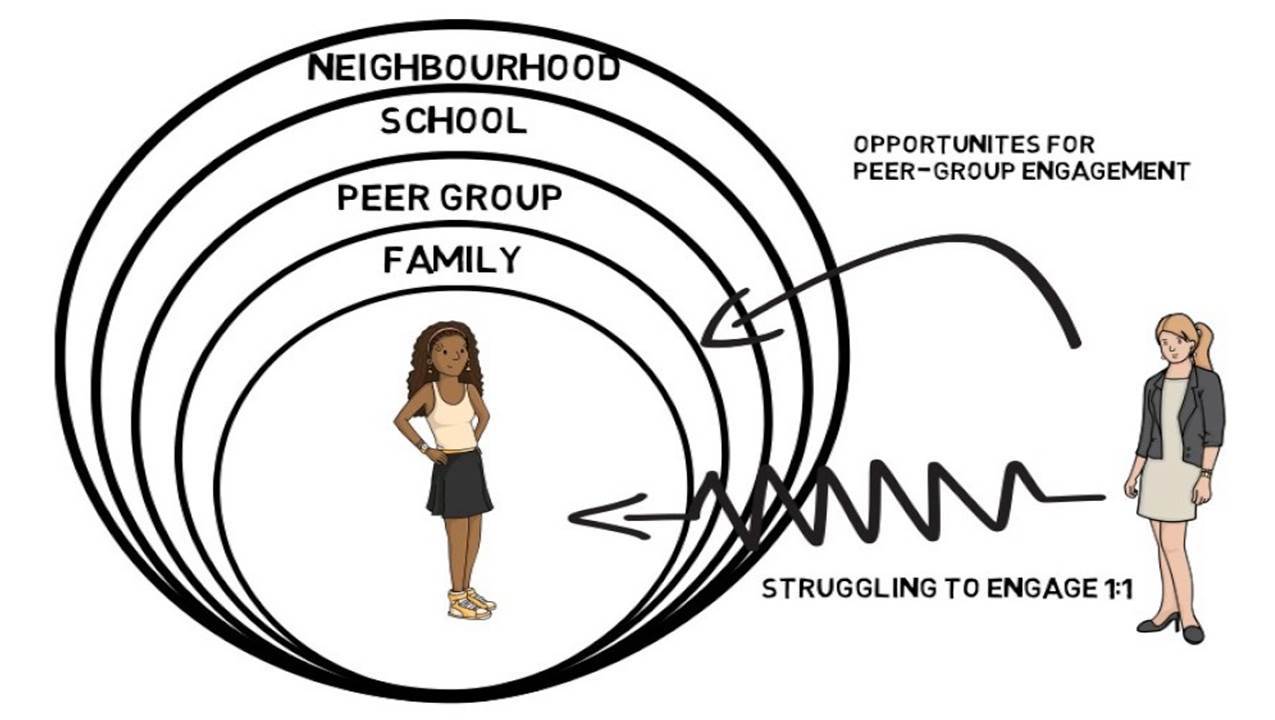 What is the role of a Corporate Parent?
When a child comes into care, the council becomes the Corporate Parent. Put simply, the term 'Corporate Parent' means the collective responsibility of the council, elected members, employees, and partner agencies, for providing the best possible care and safeguarding for the children who are looked after by us.
This means that they should:

Act in the best interests, and promote the physical and mental health and wellbeing, of those children and young people 
To encourage the child or young person to express their views, wishes and feelings, and take them into account, while promoting high aspirations and trying to secure the best outcomes for them 
To make sure the child has access to services 
To make sure that the child or young person is safe, with a stable home life, relationships and access to education or work 
To prepare the child or young person for adulthood and independent living
“what if this were my child?”
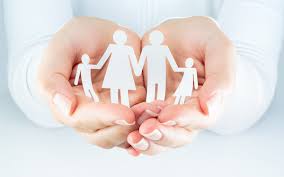 Safeguarding : How this is showing in Adult’s Care and Support
The number of adults and older people in receipt of support and services from adult social care has risen to 3,845 at the end of March 2022, 

increase of 7% on 2020/21.

The number of annual Safeguarding concerns received has risen by 29% on 2019/20 figure. 

Safeguarding concerns for people  with Mental ill Health has seen 28% increase in 2021/22 compared to previous years.
Care Act 2014
The Care Act 2014 is the Legislation governing Safeguarding Adults and this statutory guidance defines adult safeguarding as: 
Protecting an adult’s right to live in safety, free from abuse and neglect. 
It is about people and organisations working together to prevent and stop both the risks and experience of abuse or neglect, while at the same time making sure that the adult’s wellbeing is promoted including, where appropriate, having regard to their views, wishes, feelings and beliefs in deciding on any action. 
This must recognise that adults sometimes have complex interpersonal relationships and may be ambivalent, unclear or unrealistic about their personal circumstances. 
The Care Act identifies six key principles that should underpin all safeguarding work. These are accountability, empowerment, protection, prevention, proportionality and partnership.
Care Act – Adult Duty
[Speaker Notes: Types of Physical Abuse
Assault, hitting, slapping, punching, kicking, hair-pulling, biting, pushing
Rough handling
Scalding and burning
Physical punishments
Inappropriate or unlawful use of restraint
Making someone purposefully uncomfortable (e.g. opening a window and removing blankets)
Involuntary isolation or confinement
Misuse of medication (e.g. over-sedation)
Forcible feeding or withholding food
Unauthorised restraint, restricting movement (e.g. tying someone to a chair)
Types of domestic violence or abuse
psychological
physical
sexual
financial
emotional.
Types of sexual abuse
Rape, attempted rape or sexual assault
Inappropriate touch anywhere
Non- consensual masturbation of either or both persons
Non- consensual sexual penetration or attempted penetration of the vagina, anus or mouth
Any sexual activity that the person lacks the capacity to consent to
Inappropriate looking, sexual teasing or innuendo or sexual harassment
Sexual photography or forced use of pornography or witnessing of sexual acts
Indecent exposure
Types of psychological or emotional abuse
Enforced social isolation – preventing someone accessing services, educational and social opportunities and seeing friends
Removing mobility or communication aids or intentionally leaving someone unattended when they need assistance
Preventing someone from meeting their religious and cultural needs
Preventing the expression of choice and opinion
Failure to respect privacy
Preventing stimulation, meaningful occupation or activities
Intimidation, coercion, harassment, use of threats, humiliation, bullying, swearing or verbal abuse
Addressing a person in a patronising or infantilising way
Threats of harm or abandonment
Cyber bullying
Types of financial or material abuse
Theft of money or possessions
Fraud, scamming
Preventing a person from accessing their own money, benefits or assets
Employees taking a loan from a person using the service
Undue pressure, duress, threat or undue influence put on the person in connection with loans, wills, property, inheritance or financial transactions
Arranging less care than is needed to save money to maximise inheritance
Denying assistance to manage/monitor financial affairs
Denying assistance to access benefits
Misuse of personal allowance in a care home
Misuse of benefits or direct payments  in a family home
Someone moving into a person’s home and living rent free without agreement or under duress
False representation, using another person's bank account, cards or documents
Exploitation of a person’s money or assets, e.g. unauthorised use of a car
Misuse of a power of attorney, deputy, appointeeship or other legal authority
Rogue trading – e.g. unnecessary or overpriced property repairs and failure to carry out agreed repairs or poor workmanship
Types of modern slavery
Human trafficking
Forced labour
Domestic servitude
Sexual exploitation, such as escort work, prostitution and pornography
Debt bondage – being forced to work to pay off debts that realistically they never will be able to
Types of discriminatory abuse
Unequal treatment based on age, disability, gender reassignment, marriage and civil partnership, pregnancy and maternity, race, religion and belief, sex or sexual orientation (known as ‘protected characteristics’ under the Equality Act 2010)
Verbal abuse, derogatory remarks or inappropriate use of language related to a protected characteristic
Denying access to communication aids, not allowing access to an interpreter, signer or lip-reader
Harassment or deliberate exclusion on the grounds of a protected characteristic
Denying basic rights to healthcare, education, employment and criminal justice relating to a protected characteristic
Substandard service provision relating to a protected characteristic
Types of organisational or institutional abuse
Discouraging visits or the involvement of relatives or friends
Run-down or overcrowded establishment
Authoritarian management or rigid regimes
Lack of leadership and supervision
Insufficient staff or high turnover resulting in poor quality care
Abusive and disrespectful attitudes towards people using the service
Inappropriate use of restraints
Lack of respect for dignity and privacy
Failure to manage residents with abusive behaviour
Not providing adequate food and drink, or assistance with eating
Not offering choice or promoting independence
Misuse of medication
Failure to provide care with dentures, spectacles or hearing aids
Not taking account of individuals’ cultural, religious or ethnic needs
Failure to respond to abuse appropriately
Interference with personal correspondence or communication
Failure to respond to complaints
Types of neglect and acts of omission
Failure to provide or allow access to food, shelter, clothing, heating, stimulation and activity, personal or medical care
Providing care in a way that the person dislikes
Failure to administer medication as prescribed
Refusal of access to visitors
Not taking account of individuals’ cultural, religious or ethnic needs
Not taking account of educational, social and recreational needs
Ignoring or isolating the person
Preventing the person from making their own decisions
Preventing access to glasses, hearing aids, dentures, etc.
Failure to ensure privacy and dignity
Types of self-neglect
Lack of self-care to an extent that it threatens personal health and safety
Neglecting to care for one’s personal hygiene, health or surroundings
Inability to avoid self-harm
Failure to seek help or access services to meet health and social care needs
Inability or unwillingness to manage one’s personal affairs]
Care Act  Duty - Three stage test
Safeguarding the Adult from abuse under the meaning of the Care Act 2014, is only done if the three-stage test is met. 
The three-stage test is: 

1. The adult (18 years and older) is at risk of, or experiencing abuse or neglect;

2. They are in need of Care and Support needs (whether they have been assessed or these needs are being met by the Local Authority or not) and then 

3. As a result of care and support needs the person is unable to protect themselves against the abuse or neglect.
Consent is a key factor
If the adult has Mental Capacity to decide about whether they want support to keep them safe, we will seek their consent. 
If they do not give their consent it is unlikely to progress with a safeguarding process. 
If the risks are high, we may discuss the case with other agencies, to see if they are equally concerned and if need be the matter may still progress through safeguarding adults, because of vital interest. 
An example of vital interest may be if other adults with care and support may be at risk for example where they all live and experience the same abuse in a care establishment. 
Where the adult lacks mental capacity to give consent a mental capacity assessment and a best interests decision is required.
Making Safeguarding Personal – the person with capacity
During the safeguarding process interventions are planned to support the person with regards to what outcomes they want to see.

When focussing on what the adult wants regarding their safety, the principle of Making Safeguarding Personal applies in everything that is done. 

The process is based on what their views and wishes are and how they would like to be supported to be safe or safer, minimise harm to them and maximise their wellbeing. 

The person with capacity has the right to make an unwise decision which is Specified  in the Care Act
Principles of information sharing
The Seven Principles to Information Sharing
1. Necessary and Proportionate2. Relevant3. Adequate4. Accurate5. Timely 6. Secure7. Record
With the seven principles in mind the following questions must be considered when deciding whether to share information.
Whose information is this?Is there a lawful basis to share the information? You need to justify the purpose and identify the relevant legal gateway or legislation that applies.Can the information be pseudonymised or anonymised ahead of sharing?How have individuals been informed that the information will be shared? This could be via a privacy notice? Will they have the expectation that their information will be shared? Consider whether notifying the individual of the sharing may place someone at risk or prejudice a police or safeguarding investigation.Have any requests not to share been received and considered?How much information is necessary to share in this situation? Think about data minimisation.Is the information accurate and up to date? Has the difference between fact and opinion been stated?Is access to the information limited to only those who need it? Is it being given to the right person?Is the information being shared in a secure way?Has the decision to share or not share been recorded?
Remember that the Data Protection Act 2018 is not a barrier to sharing information but provides a framework to ensure that personal information about living persons is shared appropriately.
Responding to concerns
What to do if you are worried about a child or vulnerable adult
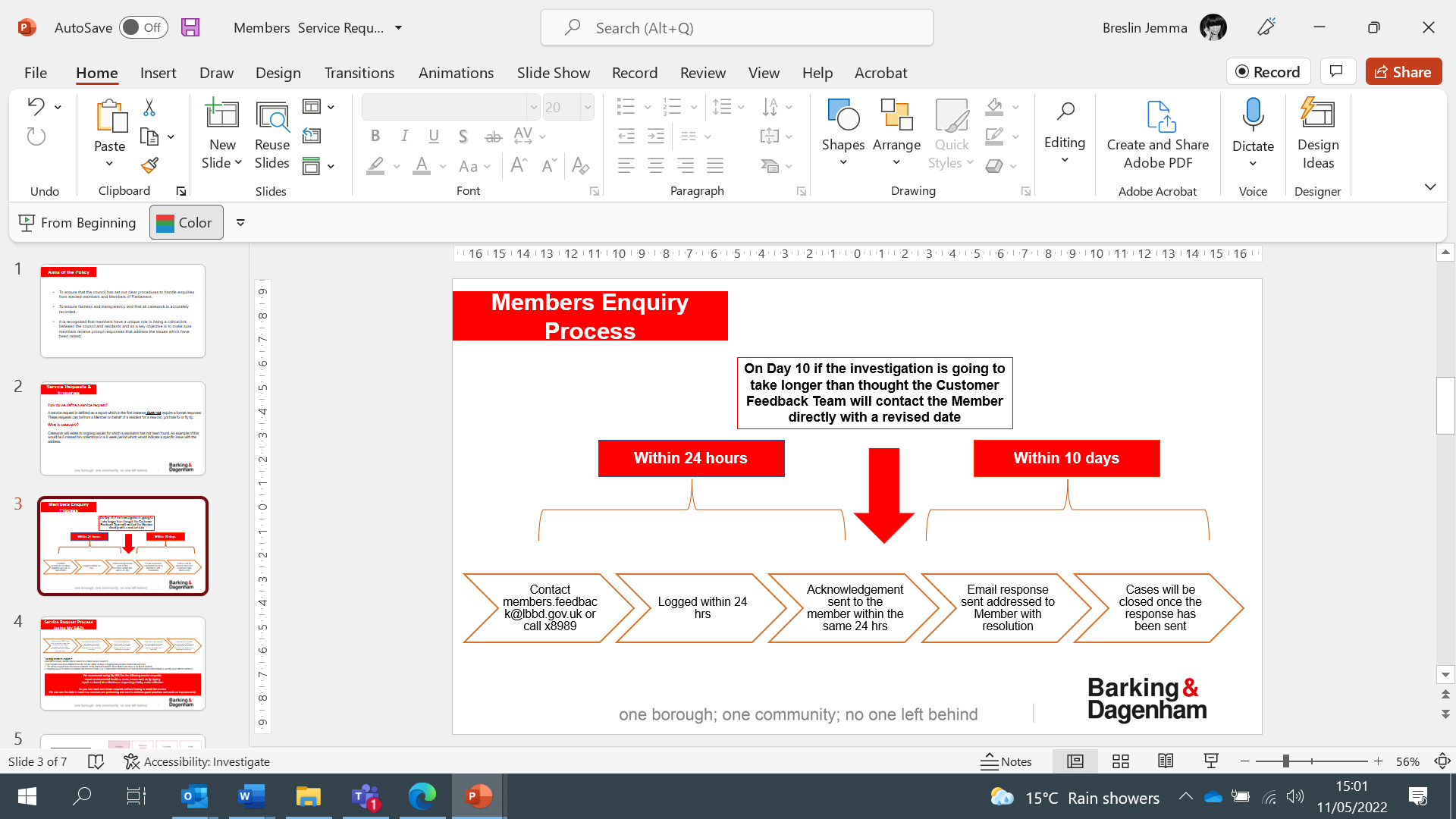 Questions and Answers
10. KEY DOCUMENTS & READING (LOCAL)
Key People:
Elaine Allegretti: Director of Adults & Children’s (DCS & DASS)April Bald: Operational Director for Children’s Care and SupportMike Corrigan, Interim Operational Director, Adults Care and Support Chris Bush: Commissioning Director for Care and Support
Anju Ahluwalia, Independent Chair, Safeguarding Adults 
Sammy Odoi, Independent Scrutineer for Safeguarding Children Partnership
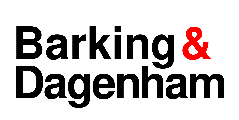 One borough; one community; no one left behind
10. KEY DOCUMENTS & READING (NATIONAL)
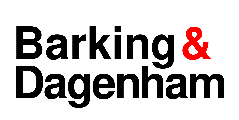 One borough; one community; no one left behind